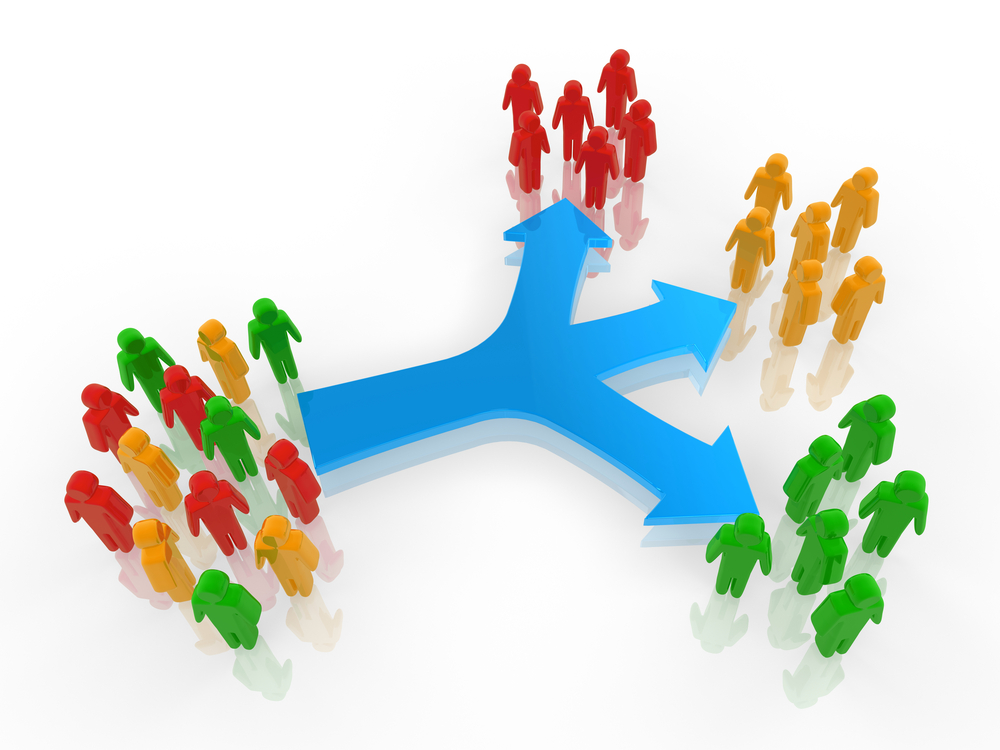 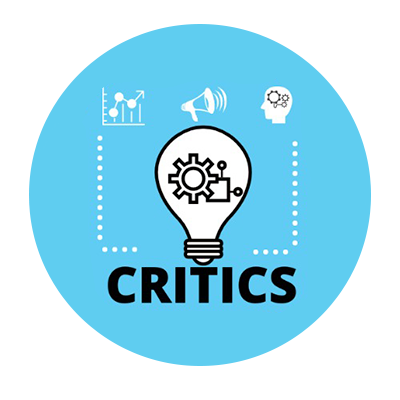 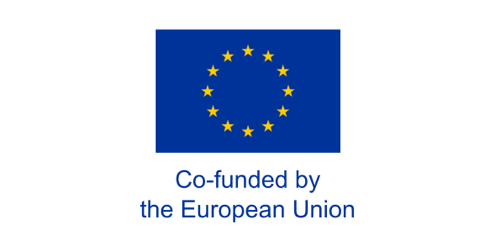 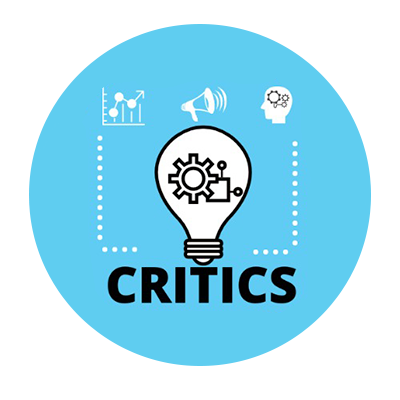 Study Cases/critical thinkers
2nd Method :
Splitting into groups Activity
People Groups
Think of a few ways of grouping people. For example, a student, a teacher, a principal and a vice-principal all work at school. Or a manager, an accountant, a chief of staff and a typist all in a company. A mayor, a city counsellor , a city attorney  and a city controller all belong to the city board. You need to think of as many types of people roles as the number of groups you want to form. Then think how many people  you want in each group and think of enough roles in each 'family' to make sure the group numbers will work out. Now, write all the different roles on pieces of paper and put them in a hat. Mix them up, then pass them out with one for each participant. Now, get participants to mingle with one another and find out what kind of identity everyone has. Now everyone has to get themselves into people groups and ensure that they are divided evenly. This is often a bit of a brain teaser, which helps get people thinking outside the square.
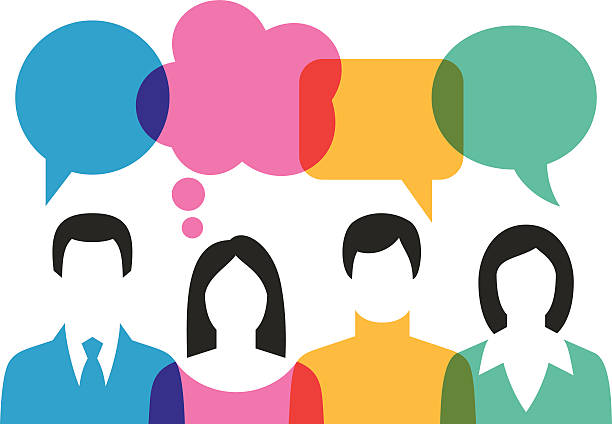 Thank You